Overview of the T-TESS Appraisal System
Larry Williams
Dr. Kenneth Border
Jeremy Wagner
Contact Us
Larry Williams – Region 17
lbwilliams@esc17.net 
Dr. Kenneth Border – Shallowater ISD
kborder@shallowaterisd.net 
Jeremy Wagner – Frenship ISD
jwagner@frenships.us
Overview of T-TESS Development
New Teacher Standards
Intent – Transition from PDAS to T-TESS
Checklist and “gotcha” to Feedback and Support
Steering Committee
NCLB Waiver
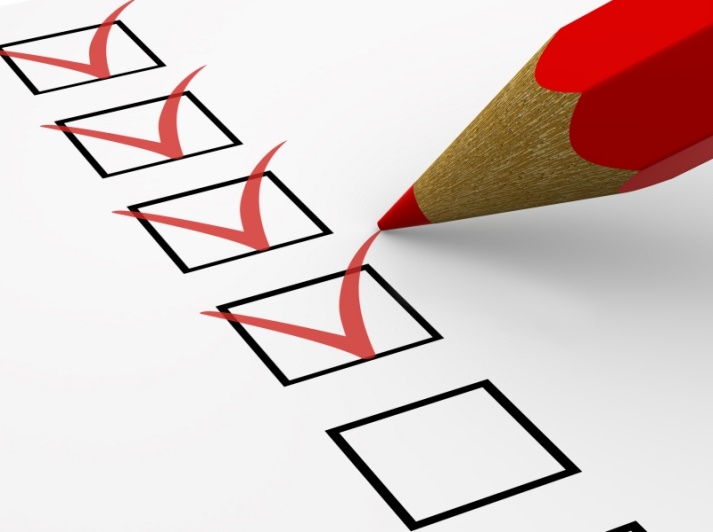 Domain Rubric
4 Domains
Each worth 25% of overall evaluation score
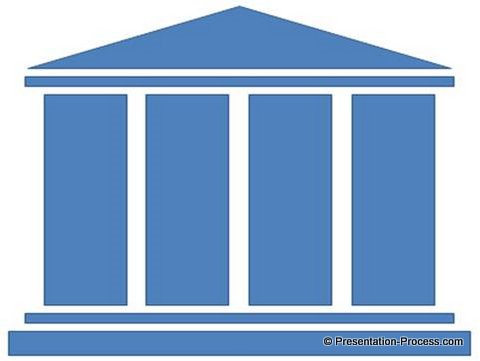 Planning
Instruction
Learning Environment
Professional Practices
Ratings in the Domains
Turn to Dimension 2.1 – Achieving Expectations
More than a “checklist”
Evidence Based – what can be seen and heard in the classroom
Documentation and artifacts
The ratings move from teacher centered to student centered from right to left (or center to left)
Teacher standards referenced at bottom
Ratings Continued…
Divert attention away from the “number score” and more toward the “verb of the score”
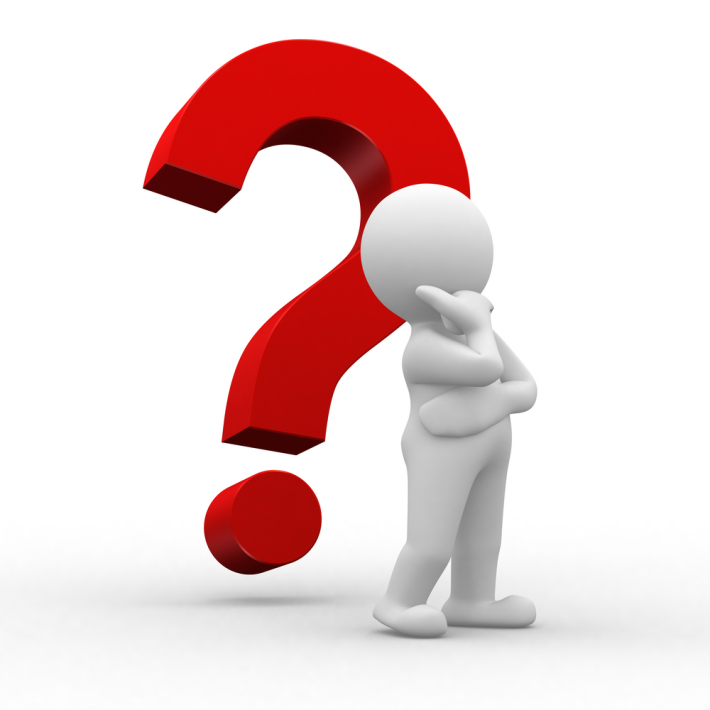 Question – How are the words in the ratings different than a “number”?
Briefly discuss the words with your group – 60 seconds
Share thoughts with group
Ratings Bell Curve - PDAS
Ratings Bell Curve – T-TESS
Analysis of Dimension 2.3
Turn to Dimension 2.3 – Communication
“Where the Rubber Hits the Road”
Group Activity
Task – Discuss the different ratings and the differences.  What moves a rating up from one rating to the next?
Identify the key verbs within each rating.
Prepare to share and discuss.
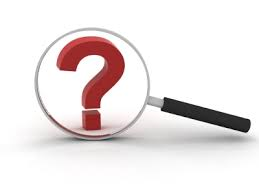 The quality of a lesson is not judged by its complexity but by the complexity of the thinking it provokes.
               -adapted from Joseph O’Connor
Analysis of Dimension 2.3
Moving from Teacher Centered to Student Centered
Theory to Application
Key Verbs:
Leads to Guides
Recognize to Use
Remember to Evaluate
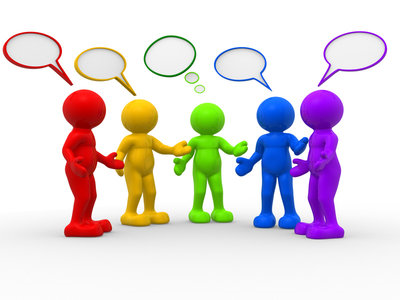 Post Conference
Intro
Positive atmosphere
Remember, it’s about GROWTH not GOTCHA
Even phenomenal teachers want to improve
Reinforcement (What went well)
Evidence based examples
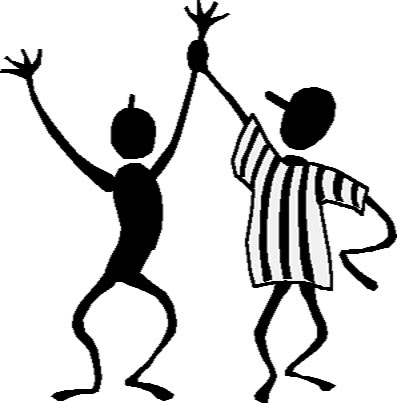 Post Conference Cont…
Refinement (What to improve)
Provide specific evidence
Provide recommendations and resources
Generally – focus in on one per evaluation
Be sure to look for improvement in this area for the next evaluation
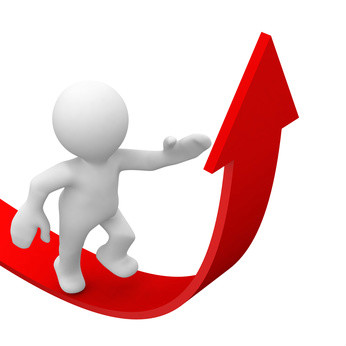 Post Conference: Dimension 2.3
Review the sample post conference questions for 2.3.
What are the questions focused on?
What do the questions generally want the teacher to do?
Would you include any others?
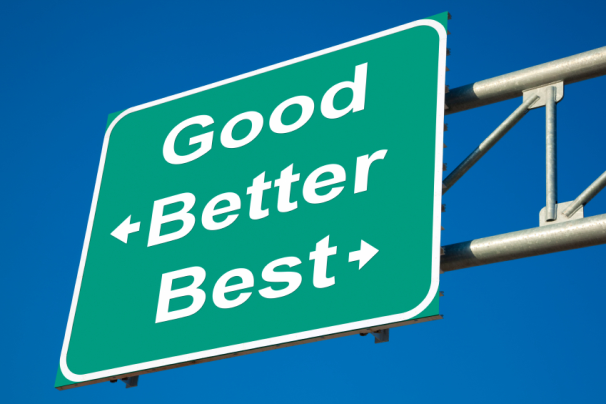 District Applications of T-TESS
Sample Timeline for Implementation
Account for staff stress
What other initiatives is the district implementing?
How will this impact those initiatives?
Q&A
Questions?
Comments?
Concerns?
Value Add
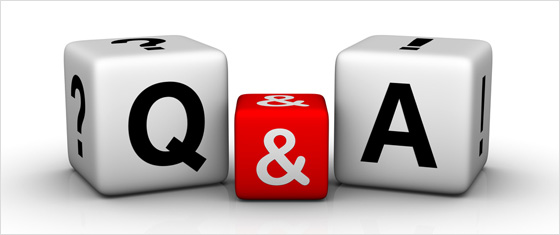 Upcoming T-TESS Trainings
June 2015
8th and 9th
10th & 11th
15th and 16th
17th and 18th
22nd and 23rd
24th and 25th
29th and 30th
All sessions begin at 8 am and end at 5 pm.
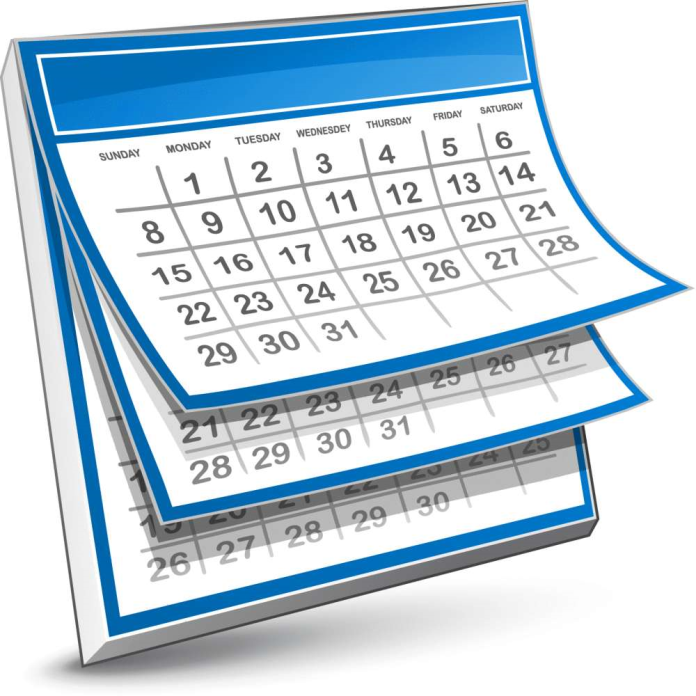